Nurse Educator Transition into Academia:  Lived ExperienceMarika Chunyk, MSN, APRN, FNP-BC¹ & Marife Aczon-Armstrong, PhD, RN-BC¹¹Roseman University of Health Sciences College of Nursing
Purpose:  Transitioning from bedside nursing to part-time faculty to full-time academia can be challenging.  Orientation, mentorship, and faculty development are essential in helping with the best transition.  Learning this new role of full-time academia is both demanding and rewarding.  The shortage of nursing faculty translates to fewer student admissions into the nursing programs across the country.  There is an intrinsic connection between the nursing shortage and nursing faculty shortage (Shipman, 2008).  The nursing shortage jeopardizes the quality and safety of patient care.  The transition made it more challenging with the COVID-19 global pandemic forcing faculty to fast learning new platform to deliver teaching concepts and materials through on-line (Stamps et al, 2020). 
Methods: A literature review using PubMed, Google Scholar and preliminary survey via 1:1 interview with multiple full-time faculty members who transitioned from adjunct faculty position were included. 
Results:  There is a need for more orientation, mentorship, and faculty development opportunities to improve the transition. Current practices indicate the lack of support to provide an ideal transition as seen across the profession (Sodidi, et al., 2022). Responses gathered from a study revealed nurses were unsure and unable to provide objective student evaluations. Interview with new nurse educators shows there is a lack of clear direction, no handbook during the transition and more of a “learn as you go” experience. “Having a faculty mentor, someone as a resource to help during the transition, was beneficial to me.”
Conclusion:  Nurses in general have the desire to give back to the nursing field and contribute to shaping the future of nursing.  Transitioning from bedside nursing into full-time faculty position is challenging and can be discouraging when proper orientation, introduction about the role change and faculty mentoring are lacking.  There are current articles that support the need for more orientation, mentorship, and faculty development. Further studies are warranted to better understand the core needs of nurses who take the courage to make the transition into a nurse educator role in academia.
CONCLUSION
Transitioning from adjunct faculty position to a full-time faculty academia position is challenging.  There needs to be a good orientation and introduction into the role change.  Learning about the role comes with time and the actual transition is a process.  The goal of transitioning to a full-time academia role is to give back to the field of nurses and to help shape the future nurses.  There is a great shortage of nurse educators and helping to facilitate this big transition is preeminent.  Following these steps and conducting further studies will make the transition smoother and help retain full-time nurses educators.
INTRODUCTION 
Some nurses have the desire to transition from clinical practice to nursing education and full-time academia.  The desire to transition may be related to the desire to give back to the nursing profession and watch the future nurses grow in their learning (Stamps et al, 2020).  Nurses are nurse educators regardless of the area of clinical practice.  Patient and family education is a core nursing value as we teach our patient and their families about the treatment plan regimen, prescription medications, and even simple interventions such as proper deep breathing technique to help calm a patient.  The desire to teach in the nursing program often starts with being an adjunct faculty and teaching only in the clinical setting.  The transition is rewarding yet challenging.  The transition from adjunct nursing faculty to a full-time faculty position is the focus of this article.  

Why to transition to full time academia
A.  Aspiration to transition from Adjunct to Full-time Academia
B. Challenging yet rewarding
C. The desire to watch the future nurses grow in their learning.
REFERENCES
Ross, B., Search for more papers by this author, & Kerrigan, M. R. (2020, September 21).  Addressing the faculty shortage through connections: Stories of becoming a nurse educator. Journal of Nursing Education. Retrieved December 30, 2022, from https://journals.healio.com/doi/full/10.3928/01484834-20200921-02 
Shipman, D. (2008 Apr 24). Without enough nurse
educators there will be a continual decline in RNs and the 
quality of nursing care:  contending with the faculty 
shortage.  Nurse Education Today, 2008 Jul:28(5):521
Doi:  10.1016/j.nedt.2008.03.001. 
Sodidi, K. A., & Jardien-Baboo, S. (n.d.). Experiences and 
mentoring needs of novice nurse educators at a public 
nursing college in the eastern cap. Health SA Gesondheid. 
Retrieved December 30, 2022, from 
https://www.ajol.info/index.php/hsa/article/view/214694 
Stamps, A., Cockerell, K., Opton, L., J., T., Aebersold, M., 
Haynes-Lewis, H., & Hunt, C. (2020, June 8). A modern 
take on facilitating transition into the academic nurse 
educator role. Teaching and Learning in Nursing. 
Retrieved December 30, 2022, from 
https://www.sciencedirect.com/science/article/pii/S155730
8720300421
LIVED EXPERIENCE 
“I went from bedside to adjunct, which I think made an easier transition into academia. I got to ease into teaching while still being close to bedside. It was a good steppingstone into full time academia. I was able to follow another professor for a clinical rotation and it helped ease into the position and learned how to interact with students in this setting.”
“As far as going into academia full time, it would have been nice to have more direction, since there’s no “handbook” on transitioning into the role. It was more a “learn as you go” experience, which seems to be what many go through as well. Having mentorship, someone as a resource to help during the transition, was beneficial for me.”
“I went from bedside to full-time academia, and it was an adjustment for sure.  I felt like I needed more guidance, and more mentorship and the transition would have gone smoother.  It’s almost a mentality of sink or swim in the nursing world and full-time academia is often overlooked.
Direction as new faculty
Orientation
Mentorship
Faculty Development
Adjustment to the Position
Faculty and Student Engagement
Evaluations and Feedback 
Assessments
Actual Transition
Teaching Methods 
Subject Expert 
Resources
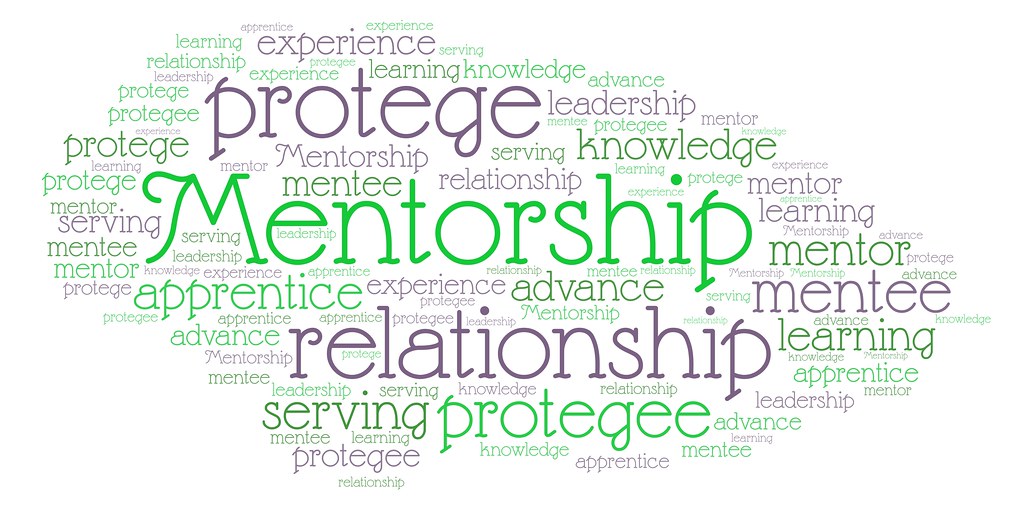 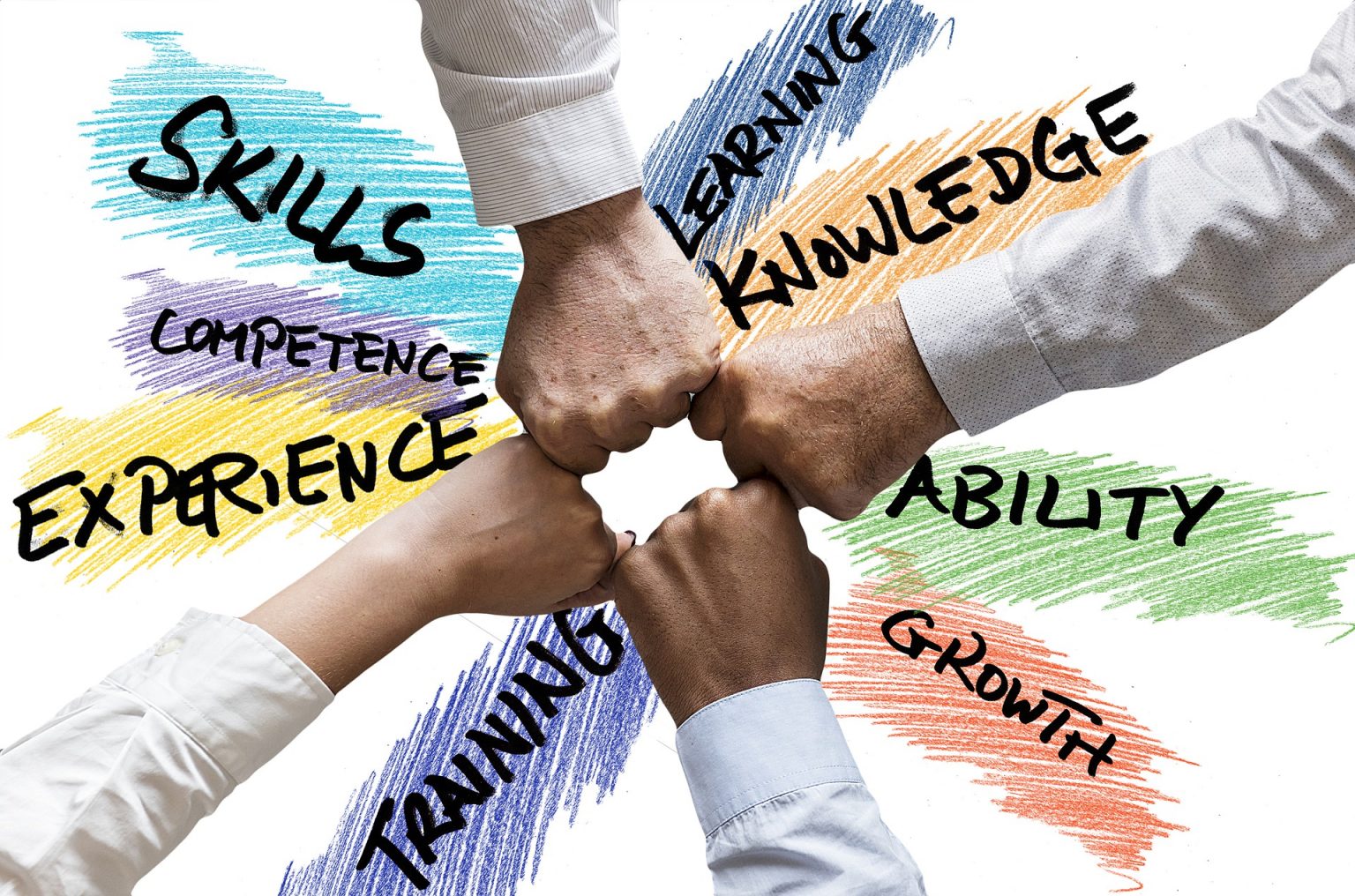